WELCOME TO ALL
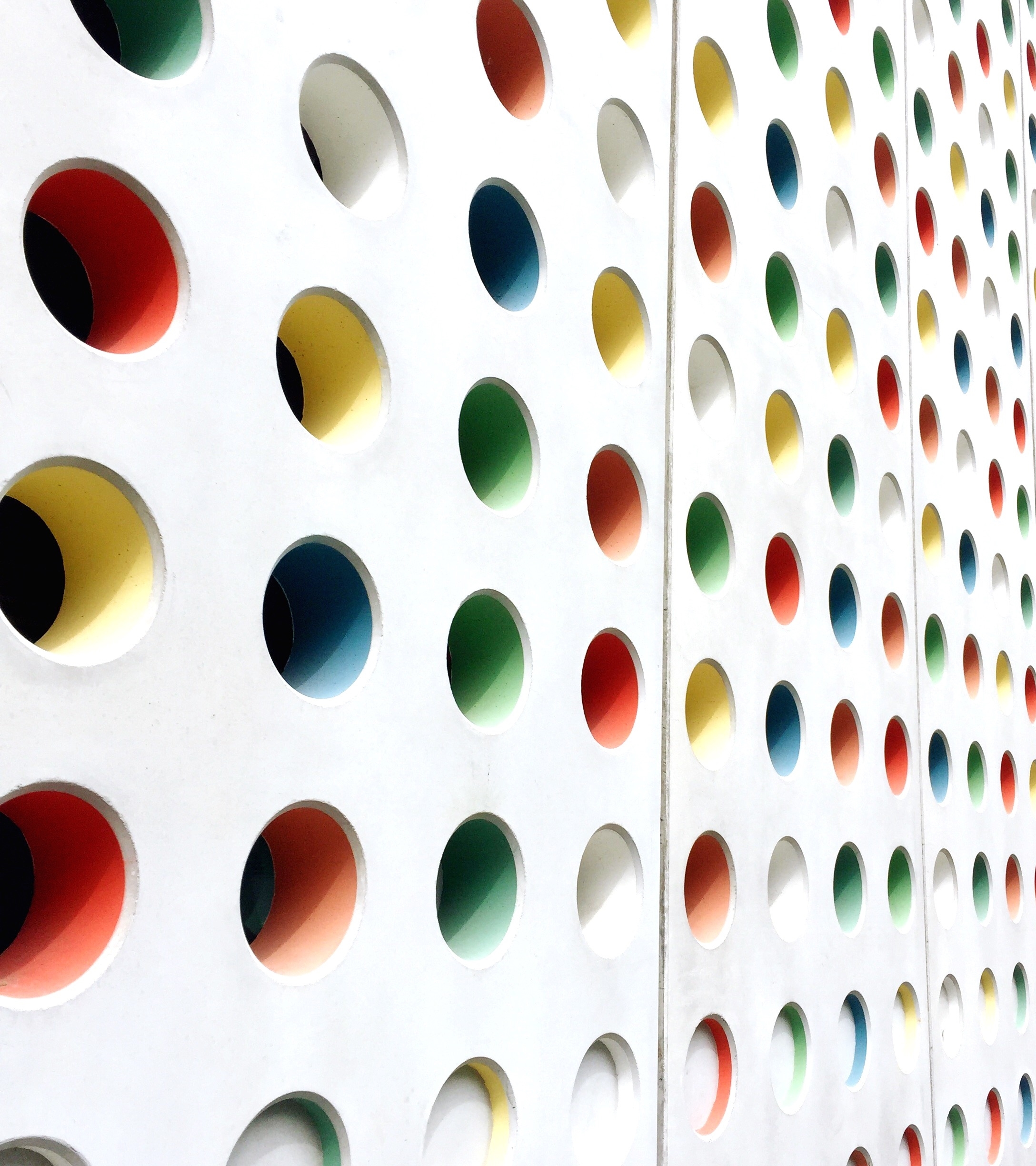 NAZMUS SADAT, ASST: TEACHER 
KARIA GPS
PANCHBIBI, JOYPURHAT
CLASS: One  
SUB: ENGLISH 
UNIT:6 Numbers
LEARNING OUTCOMES
Students will be able to - 
Reading
2.1.1 recognize and read cardinal numbers up to 10  
Writing
2.1.1 write cardinal numbers up to 10 in figures
Lets watch a video
https://www.youtube.com/watch?v=blBJfAb0Bbk&t=23s
How many caps?
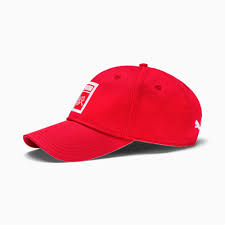 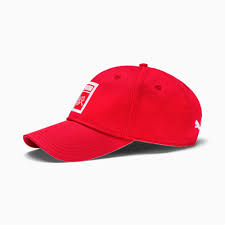 2
How many cat?
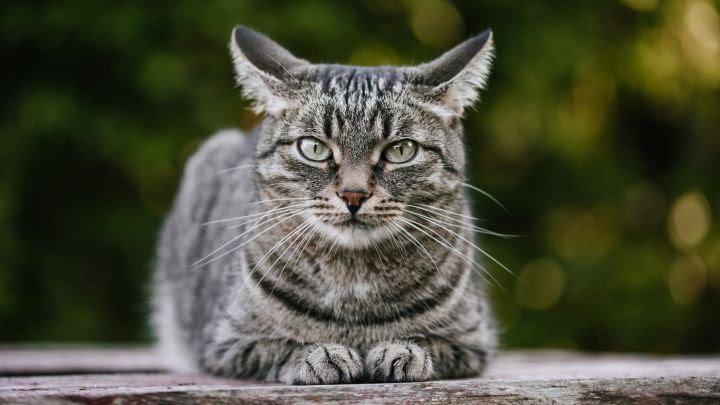 1
How many apples?
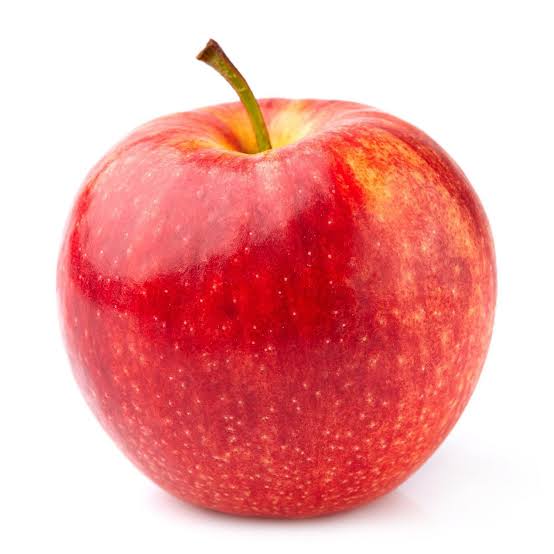 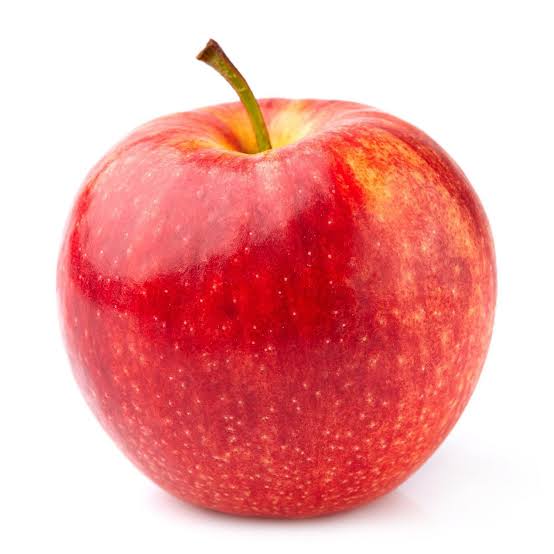 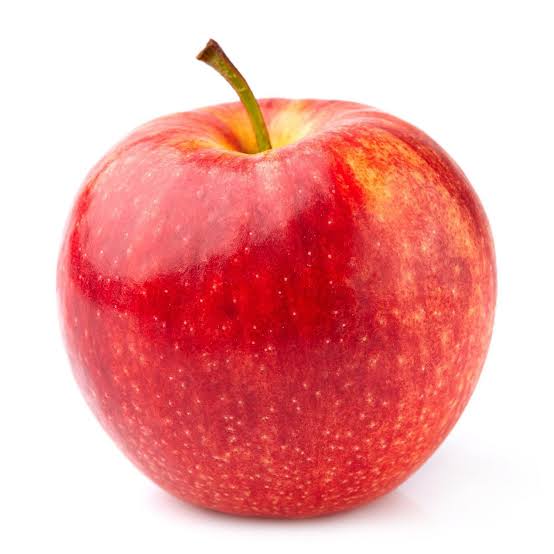 3
How many balls?
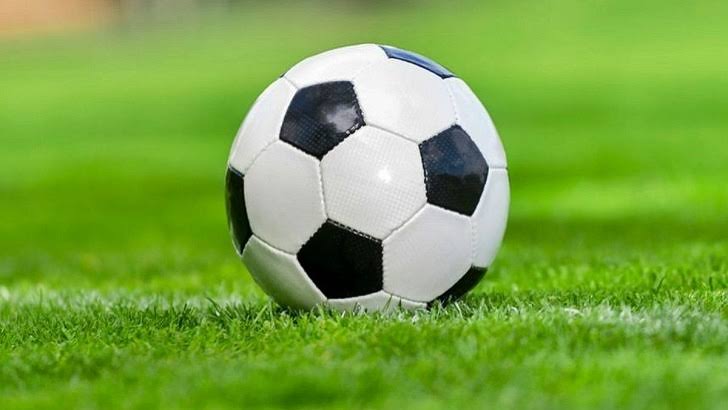 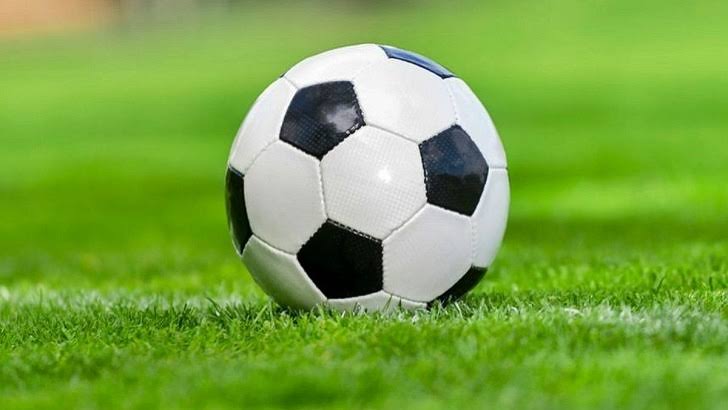 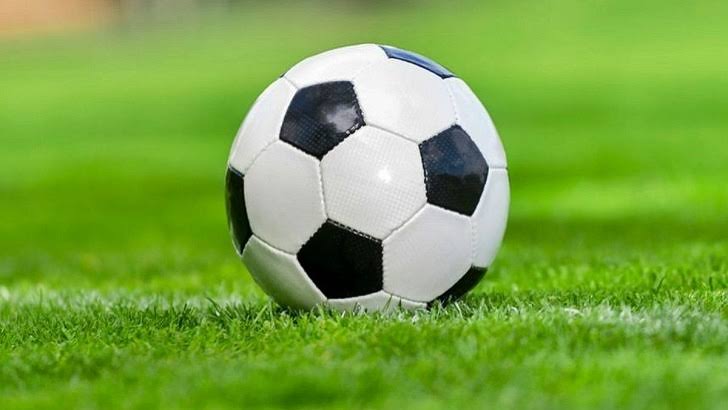 3
How many dog?
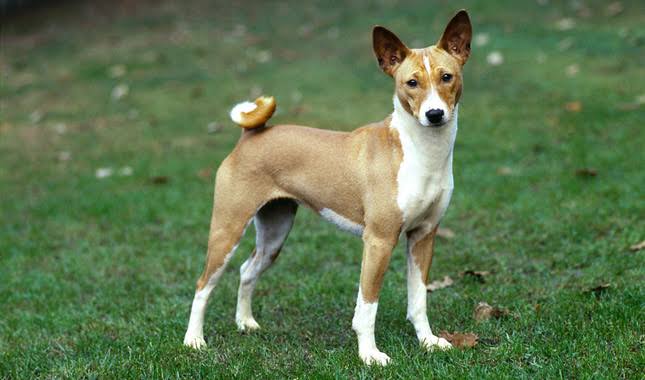 3
How many ants?
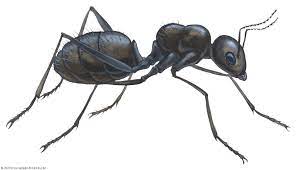 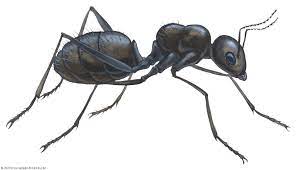 2
How many apple?
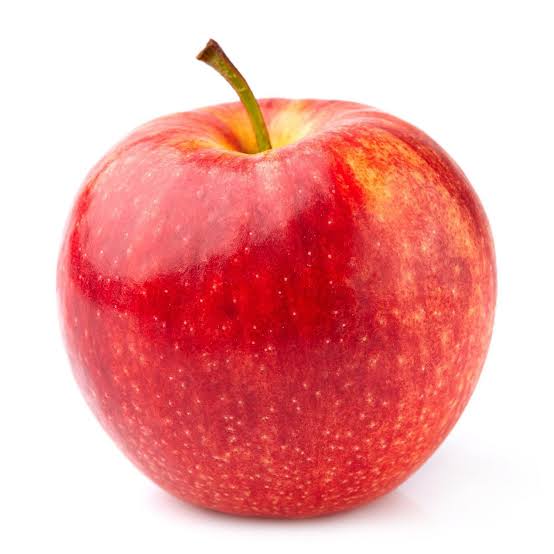 Lets watch a video
https://www.youtube.com/watch?v=wuxu6Qsaq5I
Write the numbers 
1, 2, and 3
THANKS TO ALL